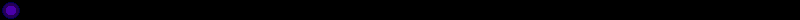 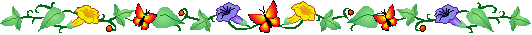 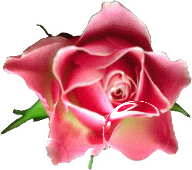 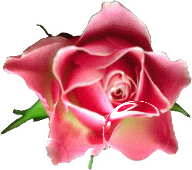 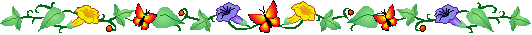 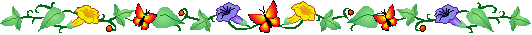 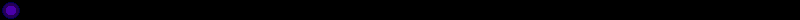 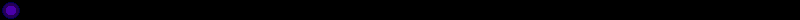 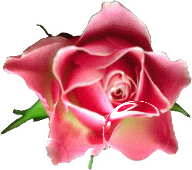 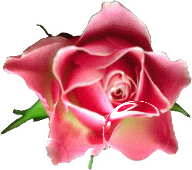 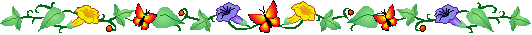 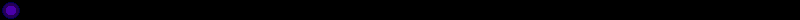 TRƯỜNG TIỂU HỌC ĐÔ THỊ VIỆT HƯNG
NHIỆT LIỆT CHÀO MỪNG CÁC THẦY CÔ GIÁO VỀ DỰ GIỜ
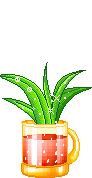 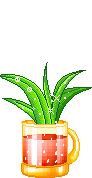 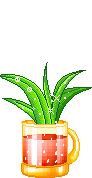 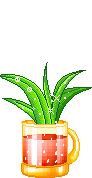 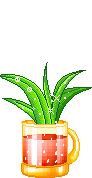 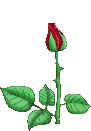 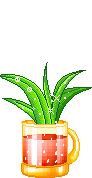 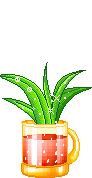 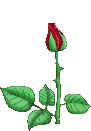 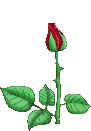 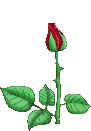 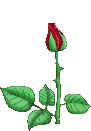 TOÁN
TÍNH CHẤT KẾT HỢP
 CỦA PHÉP CỘNG
KIỂM TRA BÀI CŨ
Dùa vµo tÝnh chÊt giao ho¸n cña phÐp céng, h·y tÝnh nhanh gi¸ trÞ cña biÓu thøc sau:
45 + 23 + 77
45 + 23 + 77
= 23 + 77 + 45
= 100 + 45
= 145
TH¶O LUËN NHãM §¤I
Hoµn thµnh b¶ng sau råi rót ra nhËn xÐt.
15
15
70
70
128
128
Ta cã b¶ng sau:
a
(a + b) + c
b
c
a+ (b + c)
(5 + 4) + 6 = 9 + 6 
                  = 15
4 +(4 + 6) = 5 + 10   
                  = 15
5
4
6
35 +(15 + 20) = 35 + 35
 	           = 70
(35 + 15) + 20 = 50 + 20 		 = 70
35
15
20
28
51
49
28 + (49 + 51) = 28 + 100 	           = 128
(28 + 49) + 51 = 77 + 51 		= 128
VËy (a + b) + c = a + (b + c)
(a + b) + c = a + (b + c)
Coi a lµ sè h¹ng thø nhÊt, b lµ sè h¹ng thø 2, 
c lµ sè h¹ng thø 3. H·y ph¸t biÓu tÝnh chÊt kÕt hîp.
Khi céng mét tæng 2 sè víi sè thø 3, ta cã thÓ 
céng sè thø nhÊt víi tæng cña sè thø 2 vµ sè thø 3.
Chó ý:    Ta cã thÓ tÝnh gi¸ trÞ cña biÓu thøc d¹ng a + b + c nh­  sau:
a + b + c = (a + b) + c = a + (b + c)
VËn dông tÝnh chÊt kÕt hîp cña phÐp céng ®Ó tÝnh nhanh biÓu thøc: 
45 + 23 + 77
45 + 23 + 77
= 45+ (23 + 77)
= 45 + 100
= 145
LUYỆN TẬP
TÝnh gi¸ trÞ cña biÓu thøc b»ng c¸ch thuËn tiÖn nhÊt
Bài 1:
4367 + 199 + 501
C¸ch 1:
 4367 + 199 + 501
= (4367 + 199) + 501
= 4566 + 501
= 5067
C¸ch 2:
4367 + 199 + 501
=  4367 + (199 + 501)
= 4367 + 700
= 5067
V× khi ¸p dông tÝnh chÊt kÕt hîp cña
 phÐp céng ta ®­îc kÕt qu¶ cña lÇn céng thø 
nhÊt lµ sè trßn chôc ( trßn tr¨m, trßn ngh×n…)
V× sao lµm c¸ch 2 thuËn tiÖn h¬n c¸ch 1?
TÝnh gi¸ trÞ cña biÓu thøc b»ng c¸ch thuËn tiÖn nhÊt
Bài 1:
3254 + 146 + 1698
921 + 898 + 2079
4400 + 2148 + 252
1255 + 436 + 145
467 + 999 + 9533
1
3254 + 146 + 1698 
= (3254 + 146) + 1698 
=       3400       + 1698
=            5098
4400 + 2148 + 252
 = (4400 + 2148) + 252 
 =         6548       + 252
 =  6800
921 + 898 + 2079
 = (921 + 898) + 2079
 =       1819      + 2079
 =  3898
1255 + 436 + 145
 = (1255 + 145) + 436
 =       1400       + 436
 =  1836
467 + 999 + 9533
 = (467 + 9533) + 999
 =       10 000     + 999
 =  10 999
2
3254 + 146 + 1698 
=  3254 + (146 + 1698)
=  3254 +     1844       
=         5098
4400 + 2148 + 252
 = 4400 + (2148 + 252) 
 = 4400 +       2400 
 = 6800
921 + 898 + 2079
 = (921 + 2079) + 898
 =       3000       + 898
 =  3898
1255 + 436 + 145
 = 1255 + (436 + 145)
 = 1255 +       581 
=  1836
467 + 999 + 9533
 = (467 + 999) + 9533
 =       1466     + 9533
 =  10 999
Bµi tËp 2:
Mét quü tiÕt kiÖm ngµy ®Çu nhËn ®­¬c 75 500 000 ®ång, ngµy thø 2 nhËn ®­îc 86 950 000 ®ång, ngµy thø 3 nhËn ®­îc 14 500 000 ®ång. Hái c¶ ba ngµy Quü tiÕt kiÖm ®ã nhËn ®­îc bao nhiªu tiÒn?
Bµi gi¶i:
Hai ngµy ®Çu quü tiÕt kiÖm nhËn ®­îc sè tiÒn lµ:
75 500 000 + 86 950 000 = 16 250 000 (®ång)
Sè tiÒn c¶ 3 ngµy quü tiÕt kiÖm ®ã nhËn ®­îc lµ:16 250 000  + 14 500 000 = 176 950 000 (®ång)
§¸p sè 176 950 000 ®ång
C¸ch 1
Bµi tËp 2:
Bµi gi¶i:
Ngµy ®Çu vµ ngµy thø ba quü tiÕt kiÖm nhËn ®­îc sè tiÒn lµ:
	75 500 000 + 14 500 000 = 90 000 000 (®ång)
Sè tiÒn c¶ 3 ngµy quü tiÕt kiÖm ®ã nhËn ®­îc lµ:86 950 000  + 90 000 000 = 176 950 000 (®ång)
§¸p sè 176 950 000 ®ång
C¸ch 2
Bµi tËp 3:
ViÕt sè hoÆc ch÷  thÝch hîp vµo chç chÊm:
0
a
a) a + 0 = … + a = …
a
b) 5 + a = … + 5
30
2
c) (a + 28) + 2 = a + (28 + …) = a + …
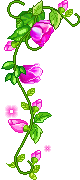 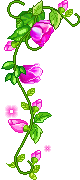 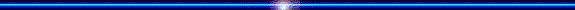 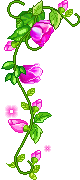 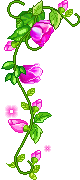 Kính chúc quý thầy cô, các em học sinh
khoẻ mạnh và hạnh phúc.
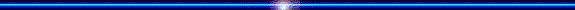 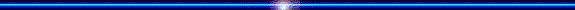 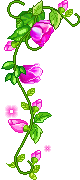 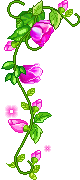 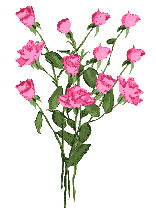 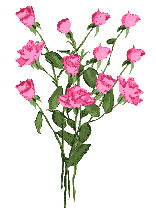 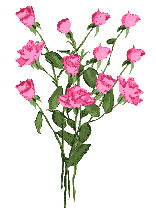 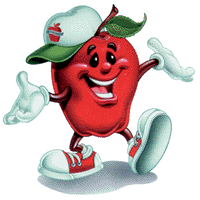 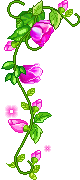 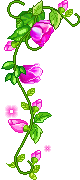 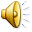 .
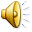 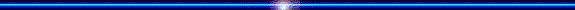